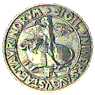 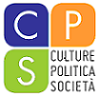 Università degli Studi di Torino			Dipartimento di Culture, 					Politica e Società

Corso di laurea triennale in Servizio Sociale
 Classe L-39
Psicologia Sociale
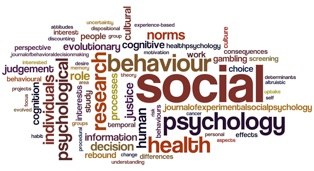 Il sé
A.A. 2020/21
PSICOLOGIA SOCIALE
Il sé come organizzatore delle conoscenze
Le funzioni organizzative della conoscenza di sé:
Effetto di autoreferenza (Kihlstrom, Beer e Klein 2003, Markus, 1977) tendenza delle persone a ricordare meglio le informazioni che possono essere riferite a sé stessi
Egocentralità (Greenwald, 1980) tendenza a focalizzarsi sul sé nei compiti di giudizio e di memoria
Aspettative egocentriche  (Markus e Wurf, 1987) tendenza a valutare gli altri sulla base di dimensioni ritenute importanti per la valutazione di sé.

Gli schemi di sé, una volta costruiti sono relativamente stabili, come spiega il conservatorismo cognitivo (Greenwald, 1988) ossia la tendenza a resistere ai cambiamenti.
Spunti per la riflessione …
In che modo le convinzioni circa noi stessi influenzano pensieri, comportamenti e le percezioni degli altri?
In che modo le convinzioni altrui influenzano il nostro comportamento?
Vogliamo sentirci bene o essere accurate?
Come proteggiamo le convinzioni su noi stessi?
Riteniamo che ci siano delle differenze culturali in termini di autostima?
Il sé come regolatore del comportamento

AUTOREGOLAZIONE= modi in cui le persone controllano e guidano le proprie azioni, emozioni e pensieri. Tale processo si svolge in gran parte in modo automatico (Lieberman et al., 2004)
Fonti d’influenza: 
contenuti del sé operante (ruoli, valori, concezioni che predominano in una determinata circostanza, Verplanken e Holland, 2002)
Comportamenti d’approccio e di evitamento
L’autoregolazione coinvolge decisioni fondamentali relativamente alle persone e alle situazioni alle quali  avvicinarsi (behavioral activation system)  e a quelle da evitare (behavioral inhibition system).
MANTENIMENTO DELLA STIMA DI SÉ
BISOGNO DI UNA VISIONE POSITIVA DI SÉ
STRATEGIE DI AUTOINGANNO
Tendiamo ad attribuire i successi alle abilità personali e i fallimenti a fattori esterni quali la sfortuna o il caso.
Soffermarsi sui feedback positivi che riguardano la propria persona, dedicando invece poca attenzione a 
quelli negativi
CONFRONTO CON GLI ALTRI
Teoria del mantenimento del giudizio di sé (Tesser 1988)
Confronto al ribasso
TENDENZA A DISTORCERE LA PERCEZIONE
(Campbell 1986)
Opinioni
Abilità
7
MECCANISMI DI COMPENSAZIONE
Teoria del completamento del Sé 
(Wicklund e Gollwitzer, 1982) 

procurarsi nuovi simboli di competenza in quell’ambito.
Teoria dell’autoaffermazione (Steele, 1988) 

si enfatizzano competenze in altri ambiti di competenza.
8
MANTENIMENTO DI UN SENSO DI SÉ COERENTE
TENDENZA A PRESERVARE LE OPINIONI CIRCA SE STESSI
Il Sé è un complesso sistema dinamico composto da una moltitudine di conoscenze




Il Sé fenomenico (Jones e Gerard 1967) è la parte sulla quale viene focalizzata l’attenzione in un particolare frangente ed è internamente coerente.
9
{
L’attore sociale attribuirà il proprio comportamento a fattori situazionali
ATTRIBUZIONI
(Jones e Nisbett, 1972)
STRATEGIE
L’osservatore spiegherà il comportamento osservato in termini di caratteristiche disposizionali
SALIENZA PERCETTIVA
Motivi per cui siamo inclini 
a spiegare i nostri
comportamenti ricorrendo 
a fattori situazionali
MAGGIORE QUANTITÀ DI INFORMAZIONI
FATTORI LINGUISTICI
10
Si cercano conferme alle proprie credenze anche nel caso in cui queste siano negative
Teoria della verifica del Sé 
(Swann, 1983)
Chi riceve una valutazione in linea con le credenze possedute non modifica la propria condotta 

(Swann e Read, 1981)
Gli individui che si valutano negativamente preferiscono interagire con chi li valuta in termini negativi.

(Swann, Pelham e Krull, 1989)
11
Dimensioni del sé implicate nelle diverse componenti del processo di autoregolazione
Definizione-selezione 
degli scopi
Sé operativi
Sé possibili
Presentazione
Espressione del sé
Definizione dei piani strategici
Schemi di sé
Discrepanze tra le dimensioni del sé
Osservazione
valutazione
Consapevolezza
Confronto con gli standard interni/esterni
Fonte: Mancini (2001)
Teoria cibernetica dell’attenzione rivolta al sé e dell’autoregolazione (da Carver, 1979)
autoregolazione
Test

Operate



Test


exit
Focalizzazione su di sé
Tentativo di 
ridurre la discrepanza
Completamento di 
un’efficace riduzione 
della discrepanza
NO
Difficoltà?
SI
Interruzione e valutazione delle 
aspettative relative agli esiti
NO
fiducioso
SI
Interruzione del tentativo
È possibile
 una rinuncia manifesta?
Allontanamento 
attraverso il 
comportamento
SI
NO
Distacco mentale
Il sé come oggetto di autoconsapevolezza
TEORIA DELL’AUTOCONSAPEVOLEZZA (Duval e Wicklund, 1972)
Quando l’attenzione è rivolta su di sé e il sé può diventare l’oggetto dei propri pensieri …

… il sé attuale si confronta con degli standard interni

Due conseguenze:
1) Quando i valori del sé diventano salienti  è più probabile comportarsi in accordo con le norme sociali condivise
Es: la presenza di uno specchio rendeva meno probabili i “furti” (Beaman et al., 1979)
2) Accentuazione possibili disagi legati a discrepanze nelle rappresentazioni di sé.
L’autoconsapevolezza può essere ridotta attraverso l’assunzione di sostanze (alcool, droghe, etc)
Es: Persone con un alto livello di autoconsapevolezza bevono più alcolici dopo un fallimento (Hull  e Young, 1983)

Relazione tra autoconsapevolezza nei cantanti e l’uso di sostanze
Il sé quale punto di riferimento
Il sé ci fornisce una lente attraverso la quale interpretiamo qualità e comportamento altrui. 
Dai primi studi sulla profondità dell’elaborazione alla comprensione delle basi neurali emerge che le informazioni apprese in riferimento al sé hanno un vantaggio in memoria.
L’attività a livello neurale alla base della riflessione sul Sé è rappresentata dall’attivazione a livello della corteccia prefrontale mediale. Il riferimento al sé dipenderebbe dall’abilità a immaginare pensieri, emozioni e comportamenti che adotterebbero in situazioni analoghe. (Teoria della simulazione)
Alcune differenze culturali nella costruzione del sé
Culture collettiviste
Connessione con gli altri in una fitta rete di ruoli sociali e relazioni le
Esterne e pubblico

Appartenenza, adattamento

Agire nel modo appropriato promuovere gli obiettivi di gruppo, essere indiretti
caratteristica
Definizione del Sé


Struttura del Sé

Caratteristiche importanti


Compiti significativi
Culture individualiste
Unicità dell’individuo e sua separazione dal contesto sociale
Unitaria e stabile

Interne, sé privato

Essere unici, esprimere se stessi, promuovere i propri obiettivi
Essere diretti
Fonte: Markus H. e Kitayama S (1991)
In società a sempre più alta mobilità il problema posto da queste differenze risulta più rilevante quando un individuo si muove da un contesto culturale all’altro.
Nasce l’esigenza di riconcettualizzare il senso di sé
Cultura individualista e cultura collettivista convivono spesso negli stessi ambiti territoriali, economici e anche familiari. Le situazioni di tensione che si creano, in tal modo possono generare conflitti molto gravi.
La cultura non è separata dall’individuo, è un prodotto della attività umana.
Il contesto socio-culturale forma il Sé grazie a diversi suoi aspetti specificisia la cultura, sia il Sé sono dinamici [Kitayama et al. 2007]
19
Minacce all’autoregolazione
L’esclusione sociale può compromettere l’abilità di autoregolarsi (Baumeister, DeWall, Ciarrocco e Twenge, 2005).
Quando una persona è rifiutata o esclusa da un gruppo sociale, trova maggiore difficoltà a svolgere compiti successivi: 
decide di rinunciare prima all’esecuzione di un compito frustrante, 
l’attenzione risulta compromessa 
l’autocontrollo è minore.
Studio 2 di Baumeister: i partecipanti a cui veniva detto che nessun altro membro del gruppo voleva più lavorare con loro, mangiavano più biscotti rispetto a coloro che non avevano subito il rifiuto. 
Una persona che viene esclusa assume uno stato mentale difensivo, caratterizzato da letargia, da uno scarso senso del tempo e dal fatto di evitare sia pensieri ed emozioni importanti, sia una consapevolezza di sé (Twenge et al. 2003)
Molte circostanze che interessano l’autoregolazione creano dilemmi collegati all’autocontrollo. I risultati delle ricerche mettono in evidenza come l’autocontrollo aiuti gli individui ad agire in conformità con i propri interessi nel lungo periodo senza cedere alle tentazioni nel breve termine. Le emozioni rivolte verso il sé (colpa e vergogna) sono collegate a una prospettiva a lungo termine e possono aiutare a risolvere i problemi relativi all’autocontrollo (Giner-Sorolla, 2001).
Le basi neurali dell’autoregolazione: l’autoregolazione deliberata coinvolge regioni cerebrali diverse rispetto a quelle di tipo automatico (corteccia prefrontale)
Motivazione e autoregolazione
Il bisogno di accuratezza
Il bisogno di coerenza
Il bisogno di miglioramento
L’autoaccrescimento
L’affermazione del Sé
Il mantenimento dell’autovalutazione
Teoria della gestione del terrore
Comprensione sociale
Valorizzazione di sé
Le autovalutazioni accurate ci consentono di prevedere le circostanze e controllare i comportamenti futuri (bisogno d’accuratezza - Trope e Bassok, 1982).
Secondo Trope, quando ci troviamo di fronte a una situazione in cui abbiamo bisogno di conoscere le nostre abilità in  riferimento a un compito, scegliamo dei «compiti diagnostici» ovvero compiti che siano informativi.
Avere un sé accurato è importante quando le conoscenze relative alle nostre abilità sono incerte.
Il modello di mantenimento dell’autovalutazione
Secondo Tesser (1988) un ulteriore meccanismo per regolare la considerazione positiva di sé prevede la gestione delle prestazioni delle persone con cui si interagisce e confronta.
Es. Piero, il migliore amico di Gianni, ha da poco vinto un premio prestigioso per aver scritto un racconto. Gianni si sentirà compiaciuto e impaziente di raccontare agli altri il successo del proprio amico o si sentirà invidioso del successo di Marco e infelice per il fatto che in questo modo gli viene ricordato che lui è uno scrittore di minore talento?
Il comportamento delle persone a cui siamo legati ha un impatto su di noi in termini psicologici, maggiore rispetto a quello di persone a cui invece, non lo siamo.
La risposta di Gianni dipenderà dall’importanza che la scrittura ha per la propria concezione di sé:
Se  anche Gianni è uno scrittore che sta tentando di pubblicare i propri lavori, allora è probabile che gli ottimi risultati ottenuti dall’amico rappresentino per lui una minaccia personale e possano portarlo a provare emozioni negative e tentativi d’evitare Piero in futuro (effetto di confronto). Se invece, Gianni non scrive racconti, è probabile che sia felice del successo dell’amico e orgoglioso del premio che ha ottenuto (effetto di rispecchiamento).
Gli stessi fattori (legame e ottimi risultati) possono produrre effetti contrapposti sulle emozioni e sul comportamento dell’individuo in base al grado di rilevanza/irrilevanza che i risultati avranno per la definizione del proprio sé.
Il modello di mantenimento dell’autovalutazione (Tesser, 1988)
COMPORTAMENTO EMOZIONALE
EMOZIONE
Attivazione
 fisiologica
AGGIUSTAMENTO 
COMPORTAMENTALE
Rilevanza
Risultati conseguiti
Legame personale
CONDIZIONI 
ANTECEDENTI
Rilevanza
Risultati conseguiti
Legame personale
PROCESSI DI 
MANTENIMENTO 
DEL GIUDIZIO DI SE’
Rispecchiamento
confronto
MINACCE NON COLLEGATE
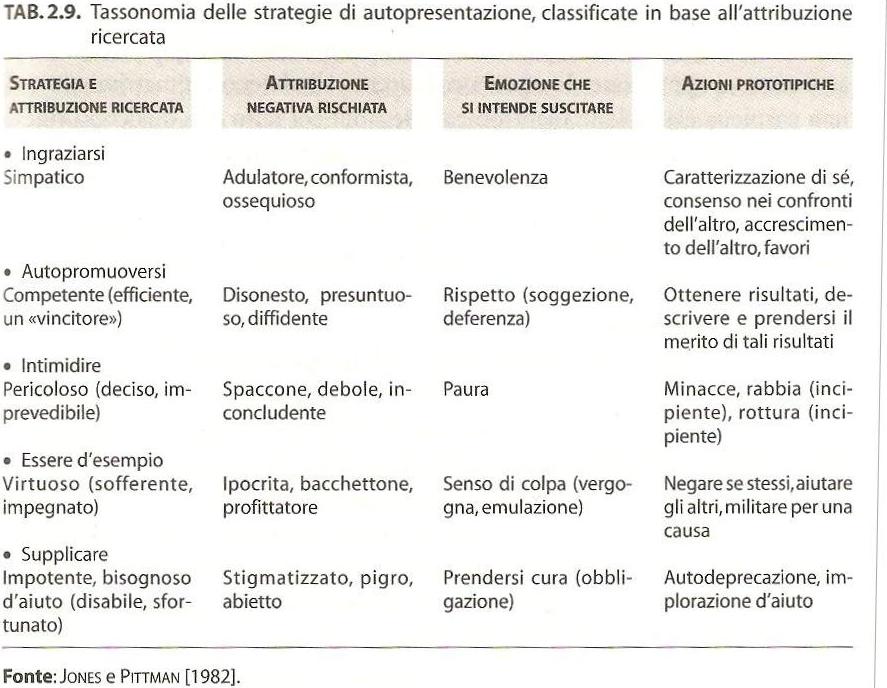 Automonitoraggio (self-monitoring)
Il concetto di automonitoraggio descrive in che misura le persone controllano il proprio comportamento per adeguarlo alla situazione.
Le persone con alto livello di automonitoraggio prestano molta attenzione alla situazione, mentre per le persone con bassi livelli ciò che conta è il Sè.
Scala di automonitoraggio
Indicare VERO o FALSO per ciascuna di queste affermazioni:
Trovo difficile imitare il comportamento delle altre persone
Penso di metter su uno spettacolo per impressionare o intrattenere le persone
Probabilmente sarei un ottimo attore
A molte do agli altri l’impressione di provare emozioni più profonde di quanto non sia in realtà
In un gruppo di persone raramente sono al centro dell’attenzione
In situazioni diverse e con persone diverse, spesso agisco come se fossi una persona molto diversa
Posso sostenere solo le idee di cui sono già convinto
Per andare d’accordo ed essere apprezzato, tendo ad essere più di ogni altra cosa, quel che le persone si aspettano che io sia.
Posso ingannare le persone mostrandomi amichevole mentre in realtà le detesto
Non sempre sono la persona che appaio essere
D: 1,5,7 calcolate 1 punto per ogni risposta Falso. Per le restanti calcolate 1 punto per le risposte Vero.
 Sommate i punteggi se avete ottenuto >7 probabilmente siete una persona ad alto livello di automonitoraggio, viceversa se avete ottenuto <3 probabilmente siete una persona a basso livello di automonitoraggio
Autoefficacia
Si intende il giudizio relativo alla propria capacità di organizzare ed eseguire un corso di azioni adeguato a raggiungere livelli di prestazione prefissati in un contesto specifico.
Una capacità autoregolativa che si sviluppa attraverso gli scambi tra l’individuo e l’ambiente.
La convinzione riguardo alla propria efficacia originano da:
esperienza diretta
di gestione efficace
esperienza vicaria fornita dai modelli
persuasione verbale
controllo delle emozioni
Comporta l’acquisizione di strumenti cognitivi, comportamentali e di autoregolazione idonei a progettare ed eseguire azioni appropriate per la gestione di circostanze di vita.
esperienza diretta
di gestione efficace
Vedere una persona simile a sé che raggiunge determinati obiettivi incrementa nell’osservatore la fiducia di possedere anch’egli le capacità per riuscire, mentre l’osservazione di persone che falliscono abbassa il livello di motivazione.
esperienza vicaria fornita dai modelli
Le persone persuase verbalmente delle loro capacità attivano un impegno maggiore rispetto chi nutre dei dubbi su di sé.
persuasione verbale
Nel valutare le proprie capacità le persone si basano in parte anche sugli stati emotivi e fisiologici.
controllo delle emozioni
Possedere elevati livelli di efficacia è importante per …
livello cognitivo
livello affettivo
livello motivazionale
livello di scelta
L’autoefficacia influenza le emozioni che vengono sperimentate in situazioni pericolose o difficili.
L’autoefficacia, quindi, può modellare il corso che la vita assume anche determinando il genere di attività che vengono intraprese e la scelta dei contesti.
IDENTITÀ

Quale espressione particolare della complessità del sé (Deaux, 1993).L’accento è posto esplicitamente sui ruoli e sull’appartenenza, secondo una visione più collettiva.
L’identità si possono analizzare in varie componenti, i ruoli, hobby, idee, stigma, appartenenze – etnica, politica, gruppale-, lo schema, di solito,  sui tratti di personalità
Le identità sono create socialmente.
L’identità come qualità relazionale e temporale del Sé
La nozione di “identità” è stata elaborata in modo approfondito da Erikson, la cui tesi è stata in seguito approfondita da Marcia
E.H. Erikson (1968): 
l’acquisizione dell’identità è il risultato positivo di uno dei conflitti vitali che la persona affronta nel corso della vita; caratterizza in particolare l’adolescenza, ma se si propone in ogni  transizione.
J.E.Marcia (1980): 
il processo di acquisizione dell’identità in adolescenza può condurre a  quattro esiti, non immodificabili, ciascuno dei quali è definito su due dimensioni:
esplorazione di alternative possibili
impegno o coinvolgimento nell’alternativa prescelta
34
I quattro stati dell’identità descritti da Marcia

Acquisizione dell’identità: l’individuo raggiunge questo stato attraverso un processo di esplorazione di varie alternative possibili a cui segue l’impegno in rapporto ai ruoli sociali prescelti
Blocco dell’identità: l’individuo si impegna in certi ruoli e valori ispirati alle figure di identificazione infantili, in assenza di una fase precedente di conflitto ed esplorazione
Moratoria: l’individuo non attua alcun impegno preciso ma procede nello sforzo di esplorazione della realtà 
Diffusione dell’identità: l’individuo passa da una identificazione momentanea all’altra, senza sviluppare alcun reale interesse e senza impegnarsi in alcun ruolo
35
Anche nel modello di Marcia permane il problema logico ed empirico della trasformazione dell’identità nel tempo
Meeus nelle sue ricerche si focalizza sull’esigenza di rielaborare il modello di Marcia per superarne la rigidità
Impegno
Esplorazione in profondità
Riconsiderazione dell’impegno
Cinque stati dell’identità [Crocetti et al. 2008; Meeus et al. 2010]:
Acquisizione
Chiusura
Diffusione
Moratorium
Searching moratorium
36
Identità e concetto di Sé: una sintesi
Sia gli studi sull’identità sia quelli sul concetto di sé analizzano come gli attori sociali rispondano alla domanda «chi sono io?», condividono perciò lo stesso oggetto di indagine esaminandolo però da angolature diverse.

Interdipendenza tra processi identitari e contenuti del concetto di sé. Entrambi sono strettamente correlati alla stima di sé [Harter 1999] e confluiscono nel sentimento di identità qualità relazionale e temporale dell’esperienza globale di sé.
37
Sentimento di identità e identità tipizzate 

	Jacobson (1961): distinzione fra sentimento di identità, o espressione soggettiva dell’identità, e identità definita con criteri “oggettivi”
	Berger e Luckmann (1966): specifiche strutture sociali producono “tipi di identità” (ad esempio, l’identità di un americano rispetto ad un italiano)
	Queste tipizzazioni costituiscono dunque una sorta di “stereotipi” che semplificano la conoscenza e danno luogo a certe spiegazioni ingenue degli eventi sociali
	Il sentimento di identità, descritto da Codol (1980), non coincide dunque con la nozione tipizzata di identità, che fa riferimento ad una identità definita sulla base di criteri esterni all’esperienza dell’individuo, legati esclusivamente al posto che egli occupa nella società
38